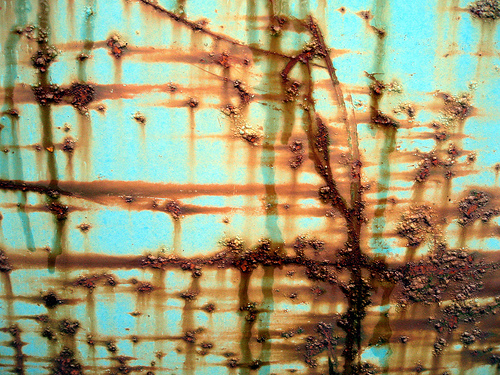 Alkény a alkíny
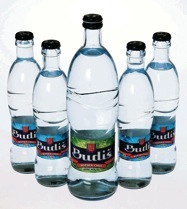 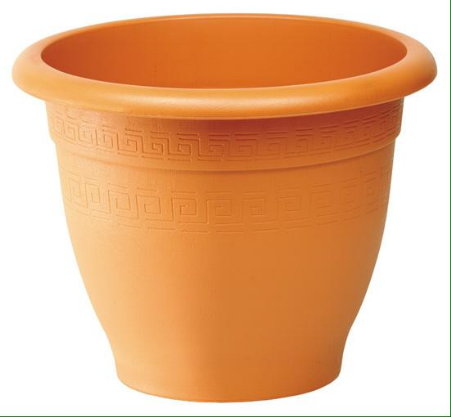 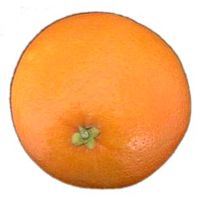 Alkény
sú to uhľovodíky, ktoré majú v molekule aspoň jednu dvojitú väzbu C=C a otvorený reťazec
v názve majú charakteristickú príponu   -én
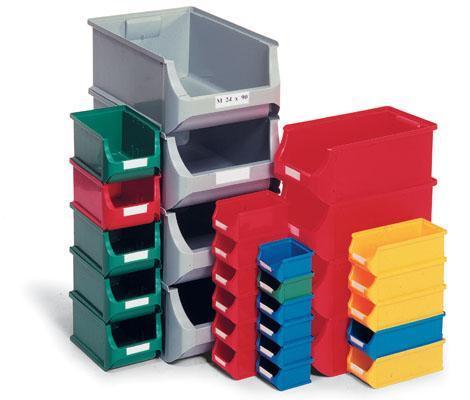 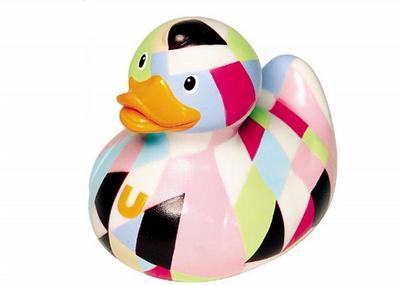 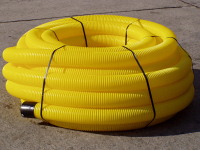 Etén (etylén)
C2H4                          CH2 = CH2
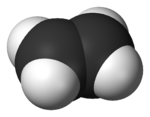 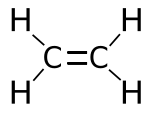 Vlastnosti eténu
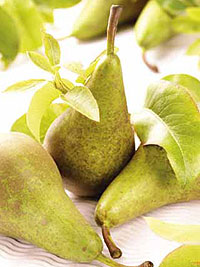 sladkastý plyn, ktorý vzniká                 pri dozrievaní ovocia
je horľavý
so vzduchom tvorí výbušnú zmes
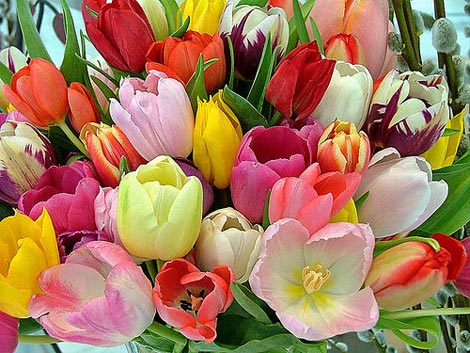 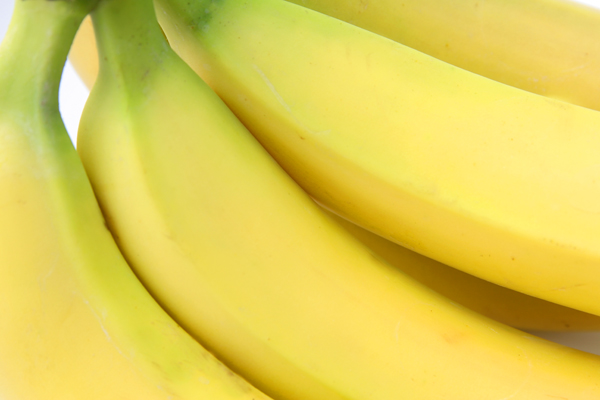 Použitie eténu
urýchľuje dozrievanie ovocia
v chirurgii sa používa pri narkóze
je surovina na výrobu plastov (polyetylén)
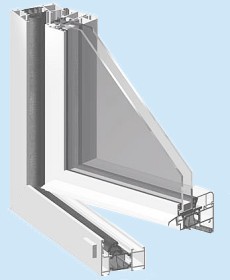 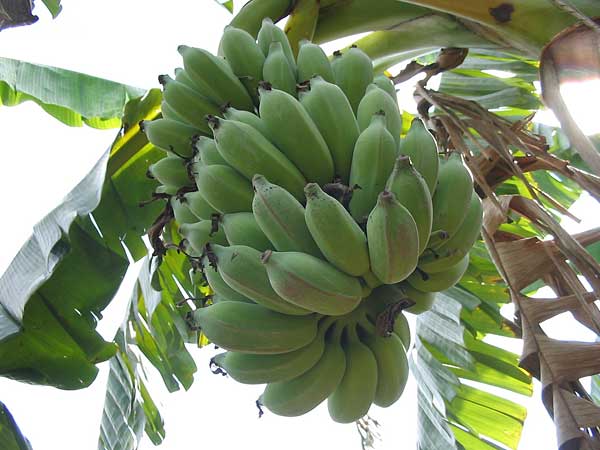 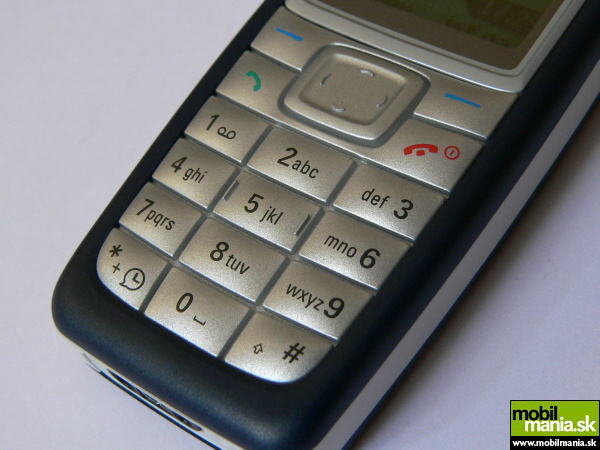 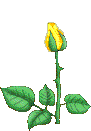 Polymerizácia eténu
je chemická reakcia, pri ktorej z veľkého množstva malých molekúl
 dochádza k vzniku jednej obrovskej molekuly – makromolekuly.
Etén   polyetén
n CH2 = CH2  →   [ CH2  – CH2 ]  n
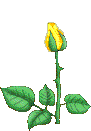 Polyetylén
plastická makromolekulová látka
 výborné elektroizolačné vlastnosti
 mikroténové fólie
 plastový riad
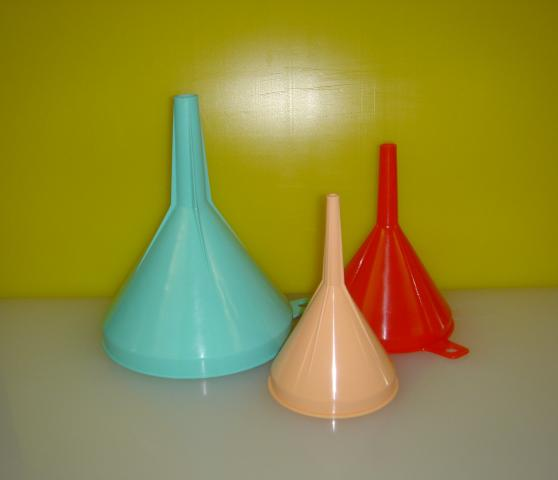 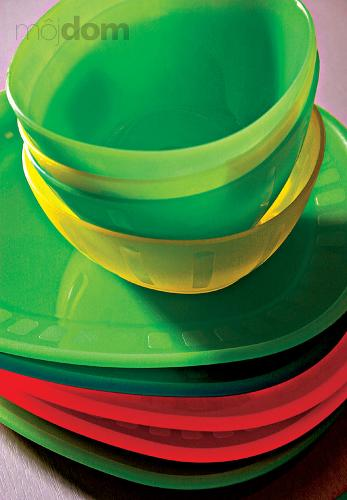 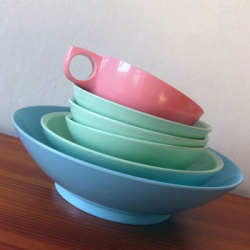 Alkíny
sú to uhľovodíky, ktoré majú v molekule jednu trojitú väzbu C≡C a otvorený reťazec
charakteristická je prípona -ín
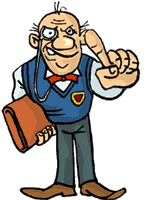 Etín (acetylén)
C2H2
CH ≡ CH
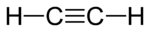 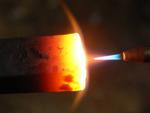 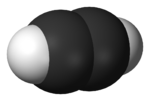 Príprava acetylénu
pripravuje sa reakciou acetylidu vápenatého s vodou
  CaC2  +  2 H2O       C2H2  +  Ca(OH)2
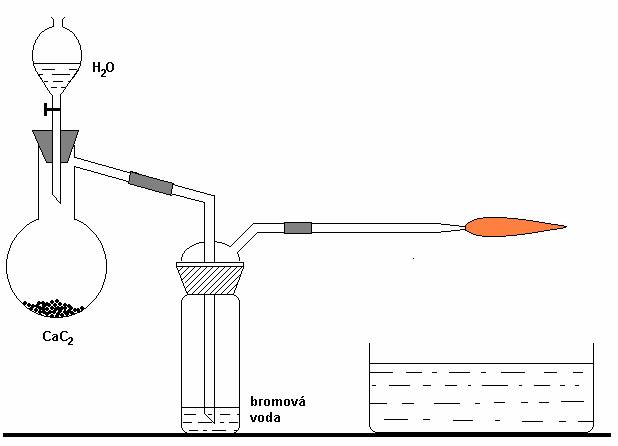 Vlastnosti:
horľavý a ľahko zápalný plyn
má narkotické účinky

Použitie:
výroba plastov
v chirurgii pri narkóze
na zváranie (spolu s kyslíkom)
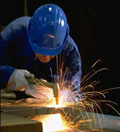 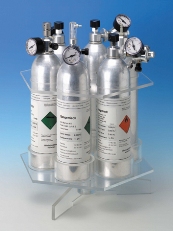 Ďakujem za pozornosť
Mariana Pavelčáková
  Belehradská 21, Košice

  Zdroj: E.Adamkovič,J.Šimeková: Chémia 9
             www.google.sk
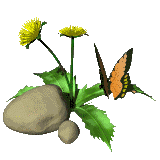